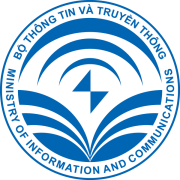 BỘ THÔNG TIN VÀ TRUYỀN THÔNG
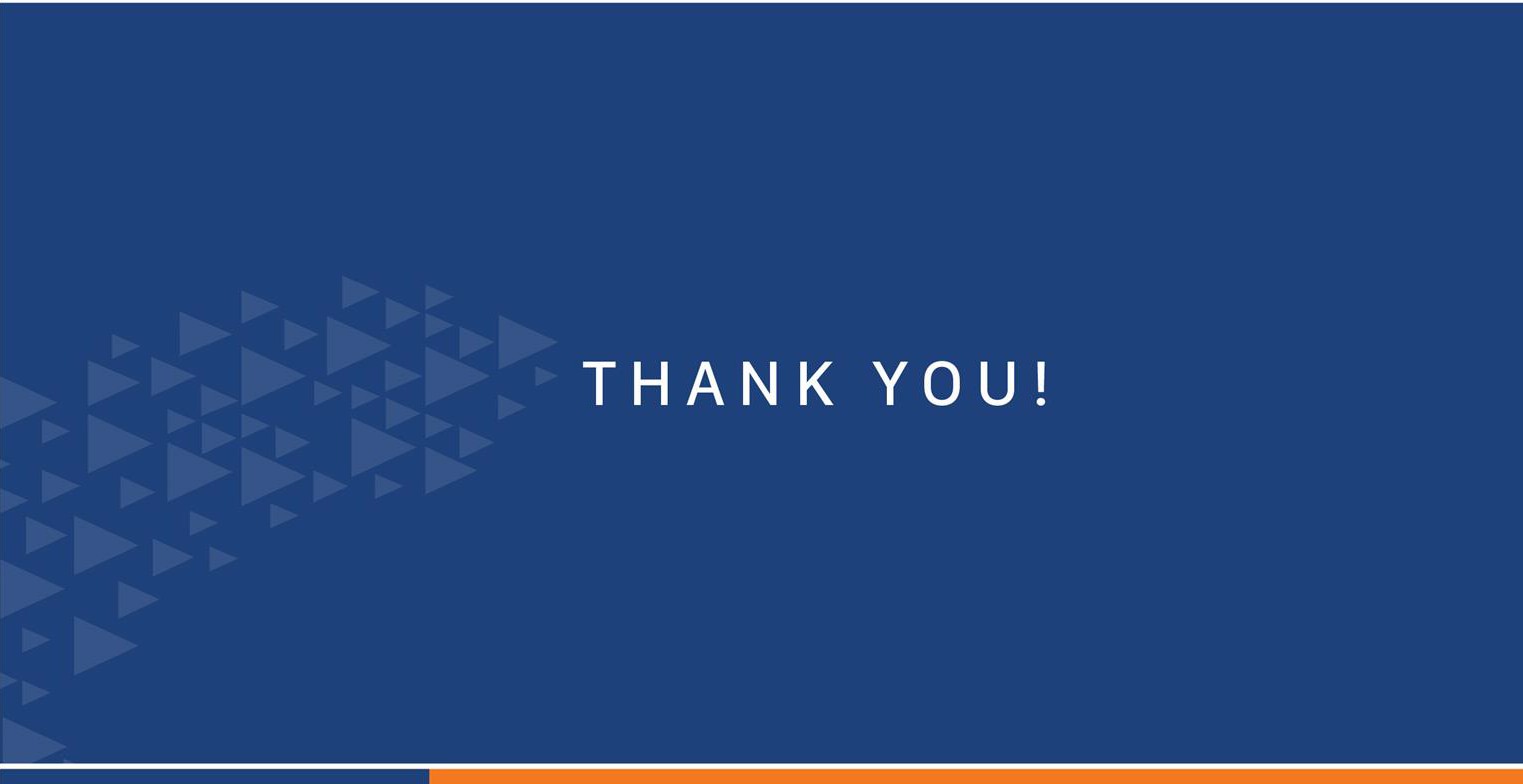 Các mô hình đánh giá mức độ
chuyển đổi số doanh nghiệp
Người trình bày: Hoàng Sơn Chuyên viên Vụ Kinh tế số và Xã hội số
Bộ Thông tin và Truyền thông

Bình Sơn, Ngày 26 Tháng 9 Năm 2024
Nội dung buổi chia sẻ
Chuyển đổi số doanh nghiệp:
Chuyển đổi số doanh nghiệp là gì?
Doanh nghiệp nào cần chuyển đổi số?
Chuyển đổi số doanh nghiệp bắt đầu từ đâu?
Trả lời một số câu hỏi mà các doanh nghiệp quan tâm
Các mô hình đánh giá mức độ chuyển đổi số doanh nghiệp
Phân tích một số mô hình phổ biến đánh giá mức độ CĐS DN
Các trụ cột chuyển đổi số phổ biến của doanh nghiệp
3. Giới thiệu Bộ chỉ số DBI của Bộ Thông tin và Truyền thông
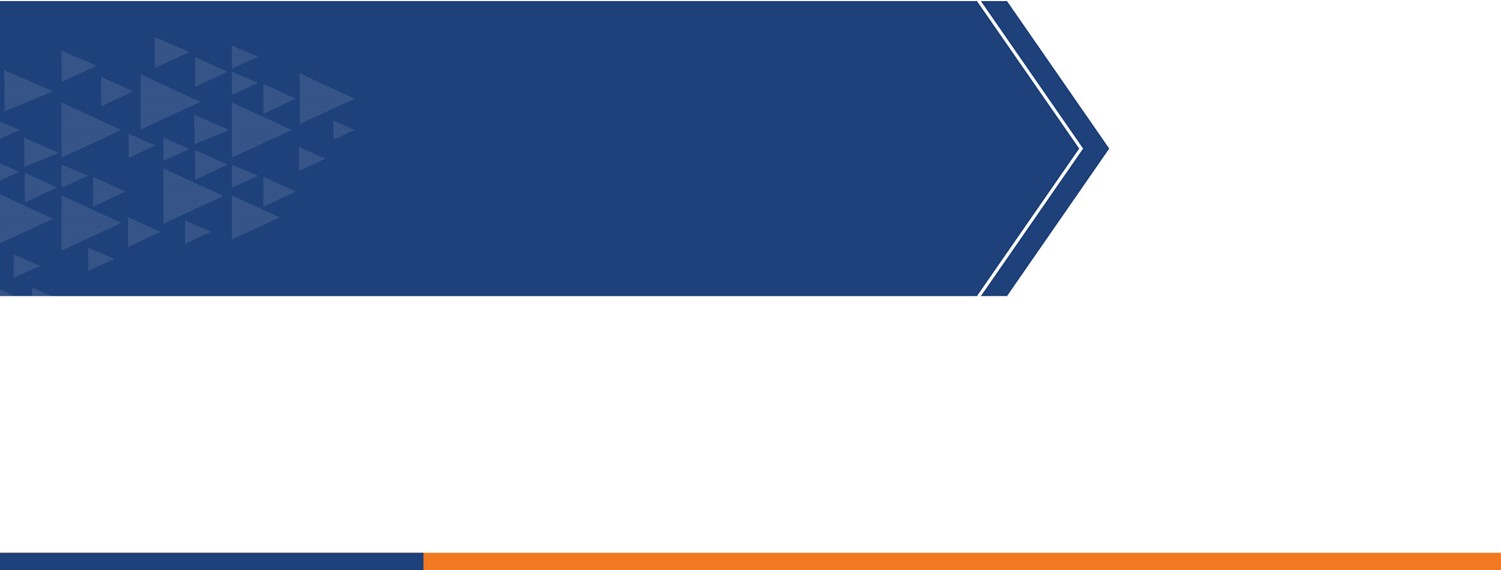 Chuyển đổi số doanh nghiệp
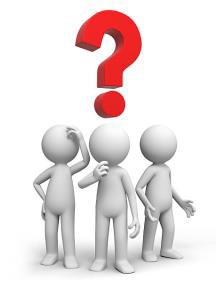 Chuyển đổi số doanh nghiệp là gì ?
Có nhiều cách định nghĩa tùy thuộc góc nhìn khác nhau
Đối với lãnh đạo DN truyền thống thì đó là: “Thu hẹp khoảng cách giữa kỳ vọng từ khách hàng trên môi trường số và những giá trị thực sự doanh nghiệp đem lại.”
Đối với lãnh đạo công nghệ: “Làm những công việc cốt lõi của doanh nghiệp theo
một cách khác đi, sử dụng dữ liệu và công nghệ số.”
Đối với nhà tư vấn CĐS: để hiểu một doanh nghiệp có thực sự đang làm chuyển đổi số hay không, chỉ cần hỏi Doanh nghiệp: có đủ dữ liệu không?” Có tạo ra giá trị mới từ dữ liệu và công nghệ đó không?”
Cách định nghĩa Vụ KTS&XHS sử dụng:
“Chuyển đổi số doanh nghiệp là quá trình chuyển đổi toàn diện các hoạt động của doanh nghiệp trên cơ sở sử dụng dữ liệu và công nghệ số như là những yếu tố đầu vào mới, để doanh nghiệp hoạt động hiệu quả hơn.”
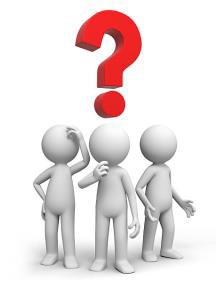 Chuyển đổi số doanh nghiệp là gì ?
Có nhiều cách định nghĩa tùy thuộc góc nhìn khác nhau

photo	photo	photo
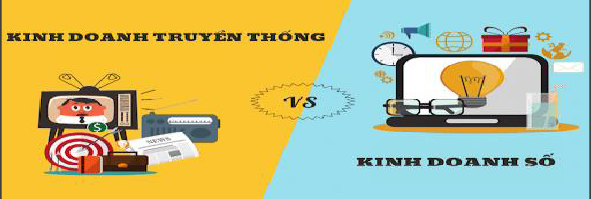 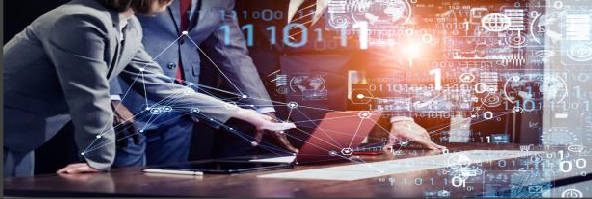 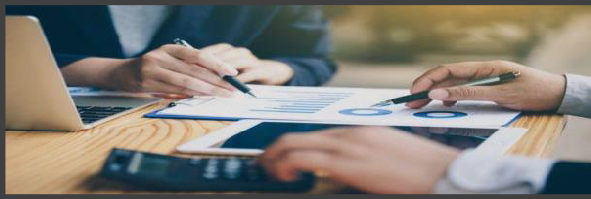 Lãnh đạo DN truyền thống
Lãnh đạo công nghệ
Các nhà tư vấn CĐS doanh nghiệp
Để hiểu một doanh nghiệp có thực sự đang làm
chuyển đổi số hay không, chỉ cần hỏi 2 câu hỏi:
“Thu hẹp khoảng cách giữa kỳ vọng từ khách hàng trên môi trường số và những giá trị thực sự doanh nghiệp đem lại.”
“Là tự thay đổi về cơ cấu tổ chức, mô hình hoạt động trên cơ sở sử dụng công nghệ và dữ liệu số để tạo ra giá trị tăng them”
“Làm những công việc cốt lõi của doanh nghiệp theo một cách khác đi, sử dụng dữ liệu và công nghệ số.”
Tạo ra những giá trị mới cho doanh nghiệp từ các yếu tố đầu vào cơ bản mới, đó là dữ liệu và công nghệ số
“Doanh nghiệp có đủ dữ liệu không?”
“Có tạo ra giá trị mới từ dữ liệu và công nghệ đó không?”
Cách định nghĩa Vụ KTS&XHS sử dụng:
“Chuyển đổi số doanh nghiệp là quá trình chuyển đổi toàn diện các hoạt động của doanh nghiệp trên cơ sở sử dụng dữ liệu và công nghệ số như là những yếu tố đầu vào mới, để doanh nghiệp hoạt động hiệu quả hơn.”
Doanh nghiệp nào cần chuyển đổi số?
Hoàn toàn không có giới hạn nào về quy mô để tiến
hành chuyển đổi số !
Chuyển đổi số ở thời điểm hiện tại là xu hướng tất yếu và cũng đương nhiên như việc mặc quần áo vậy!
Quan trọng là sự phù hợp, dù doanh nghiệp của bạn có quy mô nhỏ hay lớn thì đều có giải pháp phù hợp tương ứng.
Ở bất kì quy mô nào, doanh nghiệp đều có thể tiến hành chuyển đổi số.
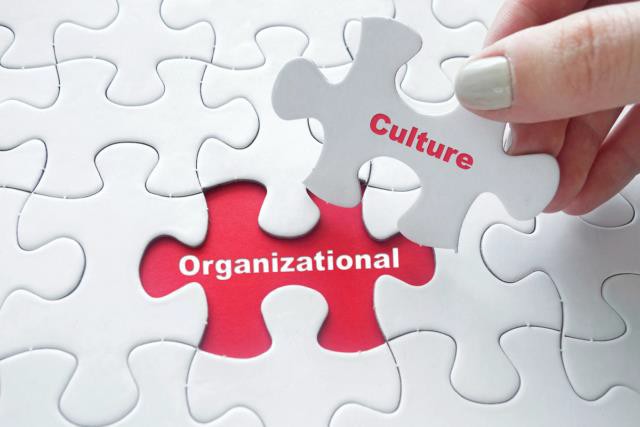 Doanh nghiệp bắt đầu từ đâu để CĐS?
Chuyển đổi số bắt đầu từ việc định hình lại mục tiêu
và giá trị cốt lõi của doanh nghiệp trong thời đại số
Xác định mục tiêu của của doanh nghiệp là quan trọng hàng đầu, để doanh nghiệp biết mình muốn đạt được gì và cần làm gì để đạt được mục tiêu đó.
Định hình lại giá trị cốt lõi cũng là công việc quan trọng hàng đầu mà doanh nghiệp cần thực hiện khi bắt đầu hành trình chuyển đổi số.
Cần trả lời câu hỏi: Tôi là ai ?
Chúng ta sẽ cần phải hiểu sâu sắc về công ty của mình và bản chất của nó. Bản chất công việc kinh doanh của doanh nghiệp là gì, sứ mệnh của doanh nghiệp là gì, bối cảnh cạnh tranh như thế nào, vấn đề doanh nghiệp cần hướng tới, đâu là con đường tiềm năng dẫn đến sự đột phá, những đối thủ mới nổi nào đang cạnh tranh và lấy đi cơ hội?
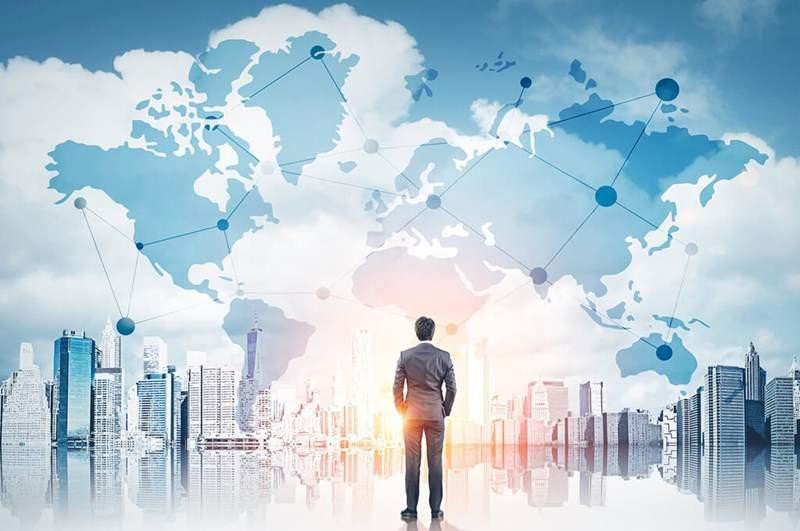 Lý do DN CĐS nhưng không thành công
Do chưa biết mình ở đâu trong lộ trình CĐS, chưa biết bắt đầu từ đâu nên
không biết mình phải làm gì.
đầu tư nhiều kinh phí để CĐS nhưng thực sự chưa sẵn sàng nên hiệu quả chưa cao
Đầu tư CĐS mới chỉ là hình thức, chủ doanh nghiệp lại không sử dụng
CĐS là quá trình tiến hóa, là vòng xoáy lặp đi lặp lại, nhưng DN lại nghĩ “làm cả ăn ngay”, đặt mục tiêu quá cao nên không thực hiện được
DN bị “lừa” mua nhiều chức năng không cần thiết, mua cái mà bên bán chào, chứ chưa phù hợp với DN tại thời điểm hiện tại
DN "ôm đồm" chọn quá nhiều mục tiêu cho CĐS. CĐS phải xử lý điểm "đau" nhất trước rồi mới lan tỏa sang các mục tiêu khác, phải có trọng tâm trọng điểm
Chưa tạo được văn hóa số, kỹ năng số trong doanh nghiệp
Gợi mở một số giải pháp hỗ trợ DN CĐS
Sở TT&TT thành lập bộ phận tư
vấn chuyển đổi số SME:
Hướng dẫn doanh nghiệp SME tự đánh giá trên cổng dbi.gov.vn, digital.business.gov.vn.
Tìm và thuê được tư vấn phù hợp trên cổng dbi.gov.vn, digital.business.gov.vn
Tìm các nền tảng chuyển đổi số phù
hợp trên cổng smdedx.vn
Bộ TT&TT đang triển khai hỗ trợ cửa hàng bán buôn bản lẻ
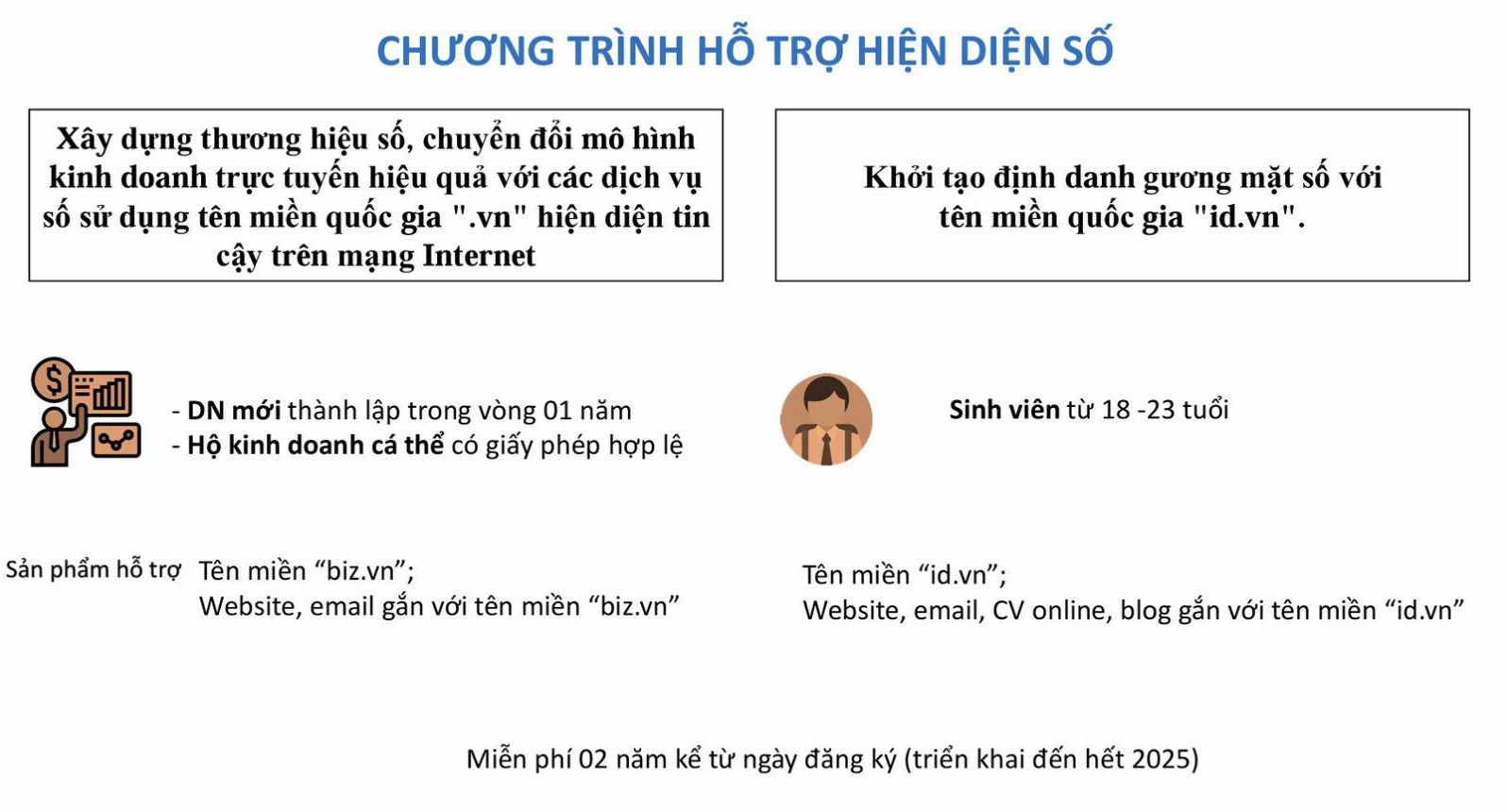 Doanh nghiệp chưa biết làm CĐS ?
1.	Nghiên cứu về CĐS, các bài học thành công và thất bại, hiểu về môi trường mạng, nền tảng số, giải pháp số, ATTT…
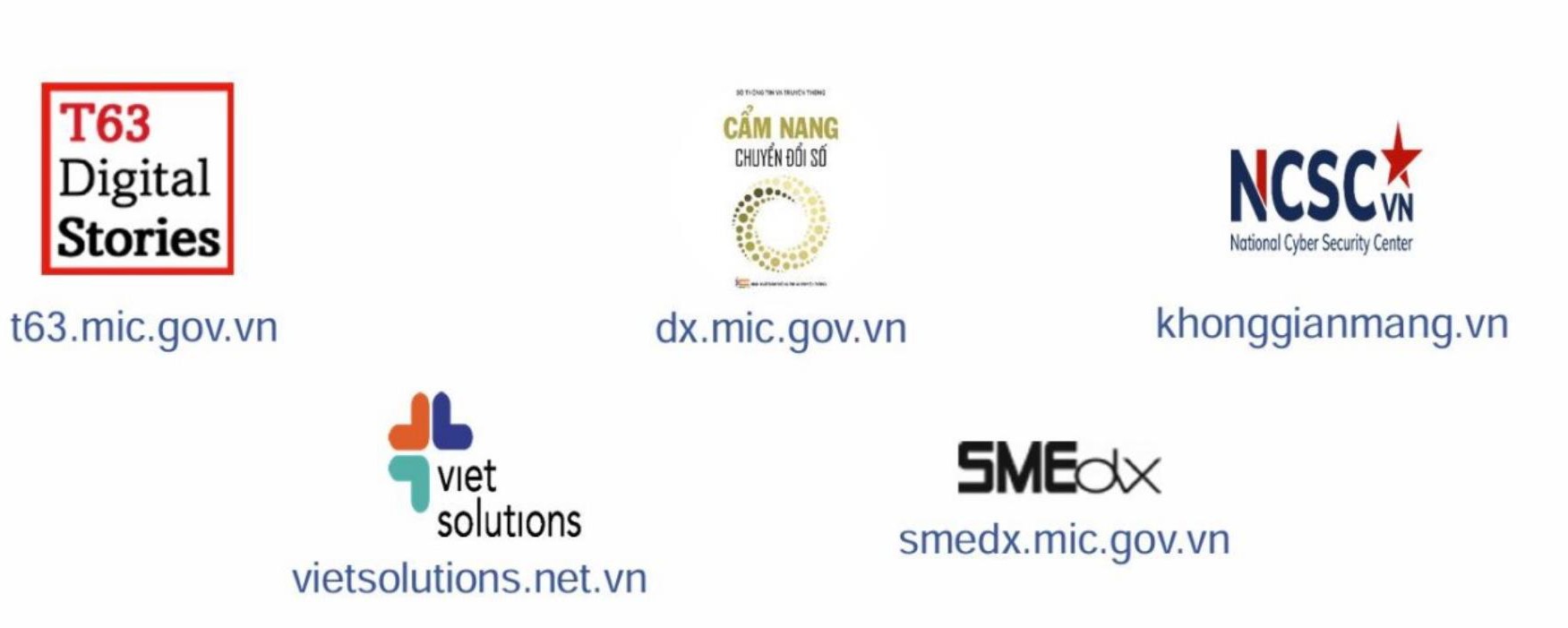 Doanh nghiệp chưa biết làm CĐS ?
1.	Nghiên cứu về CĐS, các bài học thành công và thất bại, hiểu về môi trường mạng, nền tảng số, giải pháp số, ATTT…
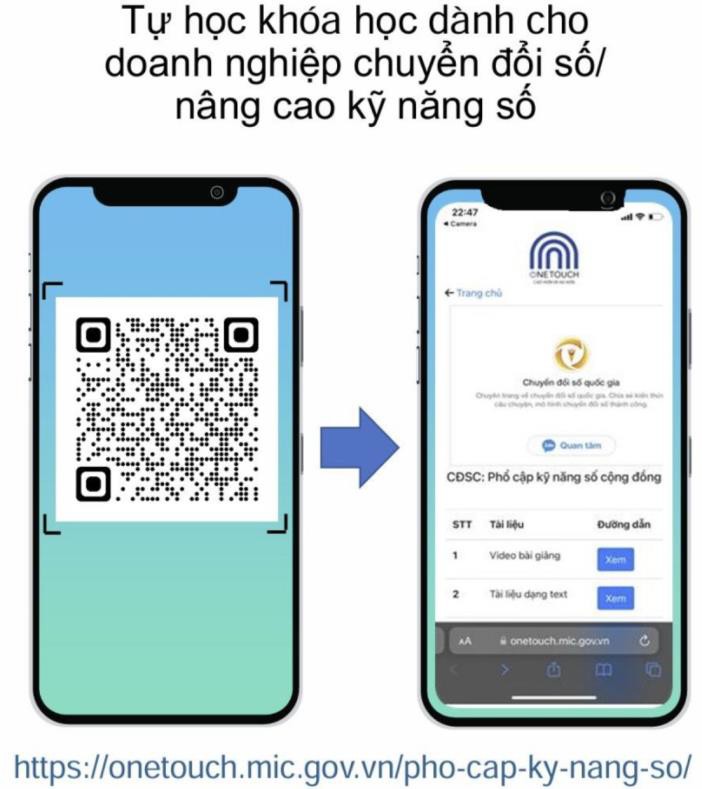 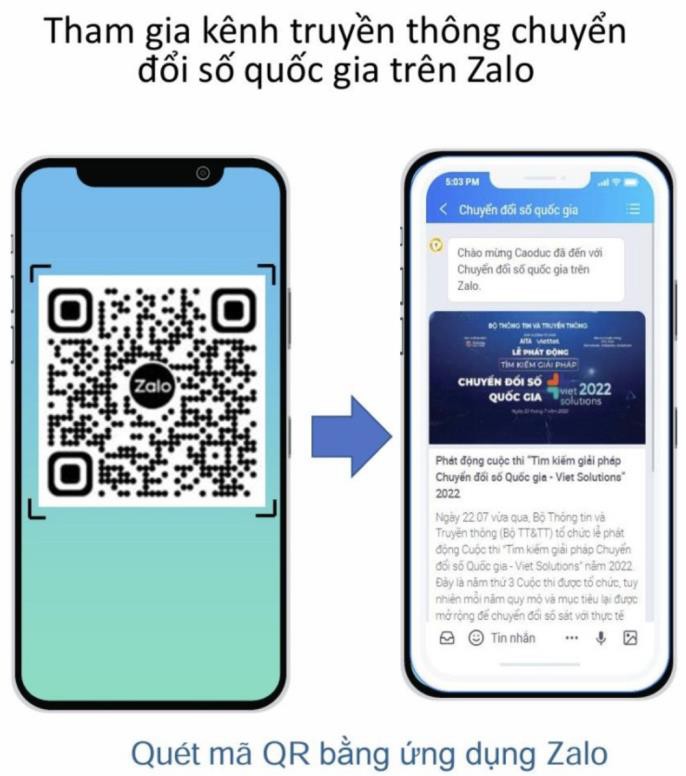 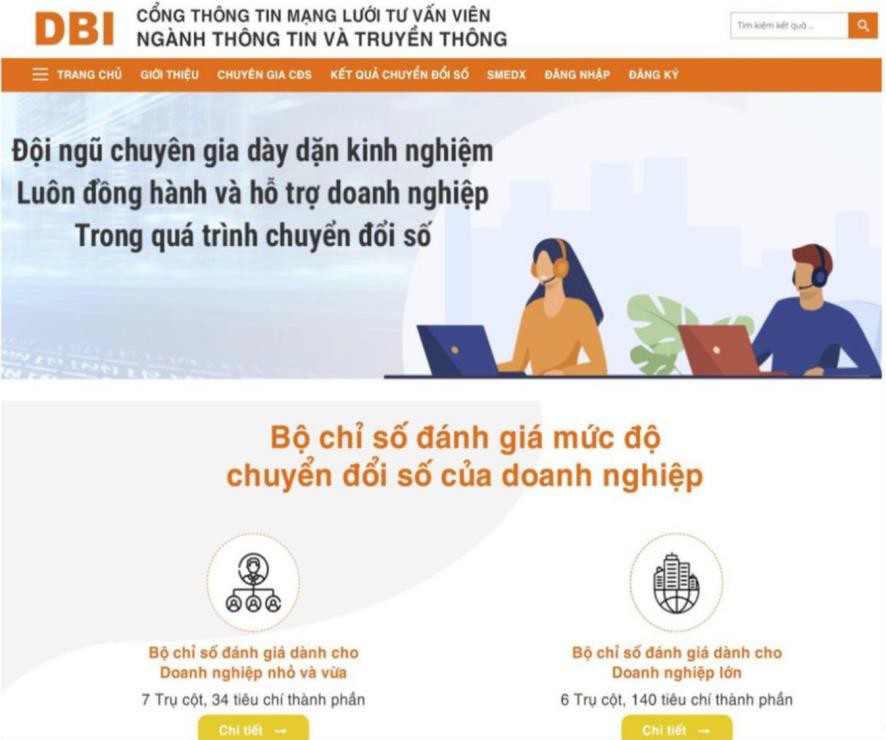 Doanh nghiệp chưa biết làm CĐS ?
Tự đánh giá
Thuê tư vấn
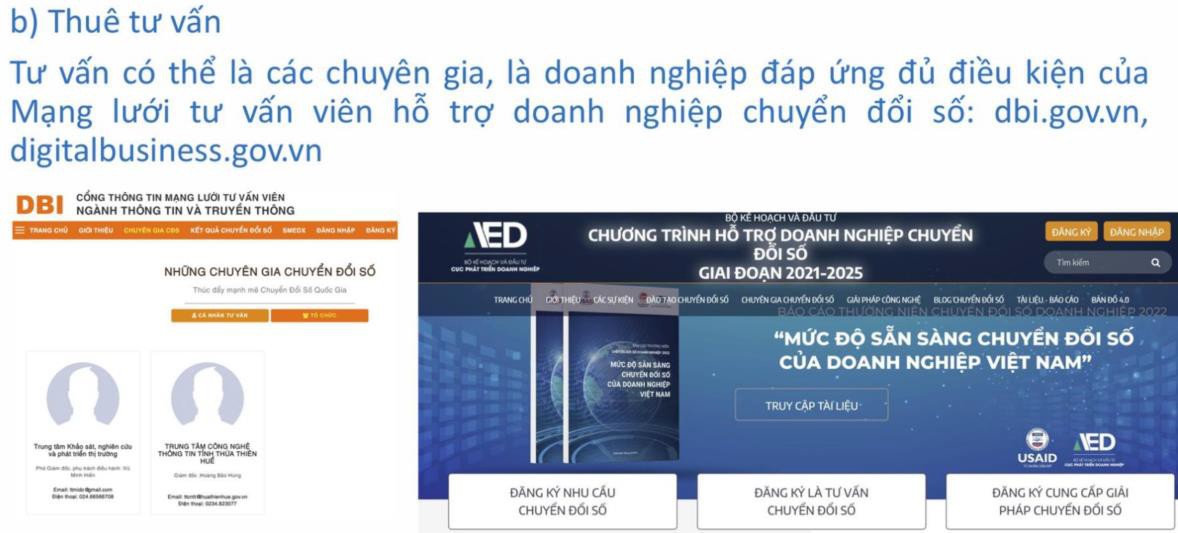 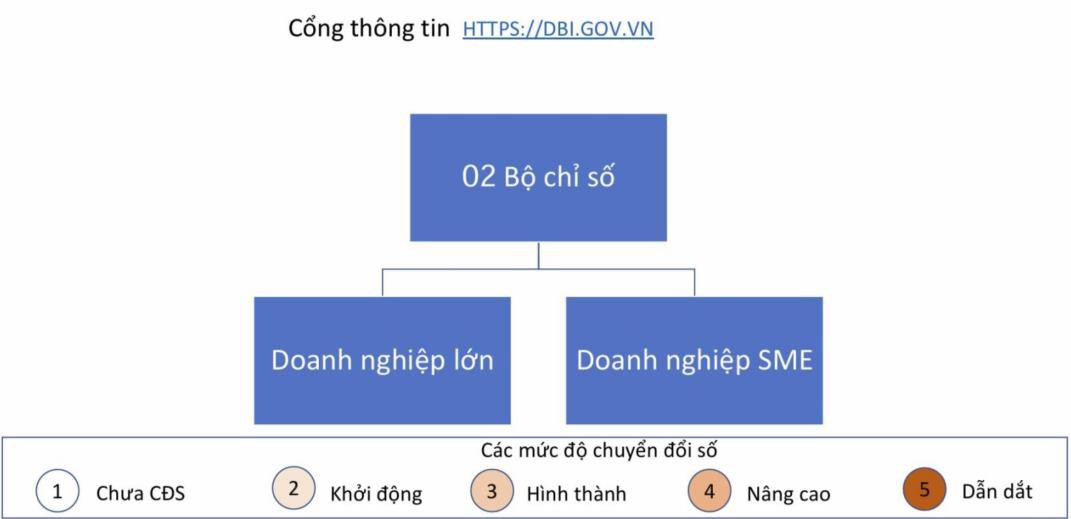 Doanh nghiệp đã biết mình ở đâu, làm gì?
Đưa các hoạt động của mình lên môi trường mạng.
Sử dụng các nền tảng điện toán đám mây.
Ưu tiên các nền tảng Việt Nam.
Dễ sử dụng, dùng bao nhiêu trả tiền bấy nhiêu, bảo đảm an toàn thông tin...
b) Quá nhiều phần mềm Nền tảng số, không biết chọn Nền tảng số nào là phù hợp và thực sự tốt?
Chọn các nền tảng có tính năng ở mức đủ sâu để phục vụ chính xác nhu cầu của doanh
nghiệp nhưng phải rất dễ dùng và dễ triển khai.
Doanh nghiệp đã biết mình ở đâu, làm gì?
b) Không biết cần bắt đầu thế nào?
+ Nếu có kinh phí thì thuê tư vấn -> Tư vấn sẽ hỗ trợ các bước đi
+ Không đủ kinh phí và lo lắng việc đầu tư không có hiệu quả:
Ưu tiên sử dụng các nền tảng miễn phí 3 – 6 tháng Ưu tiên sử dụng các nền tảng có đội ngũ hỗ trợ 24/7. Nếu sau 3 – 6 tháng chưa thấy rõ hiệu quả thì:
Ưu tiên sử dụng một số nền tảng tiếp tục miễn phí, hoặc giảm giá.
Một số nền tảng cho phép thanh toán linh hoạt theo nhu cầu của từng doanh nghiệp
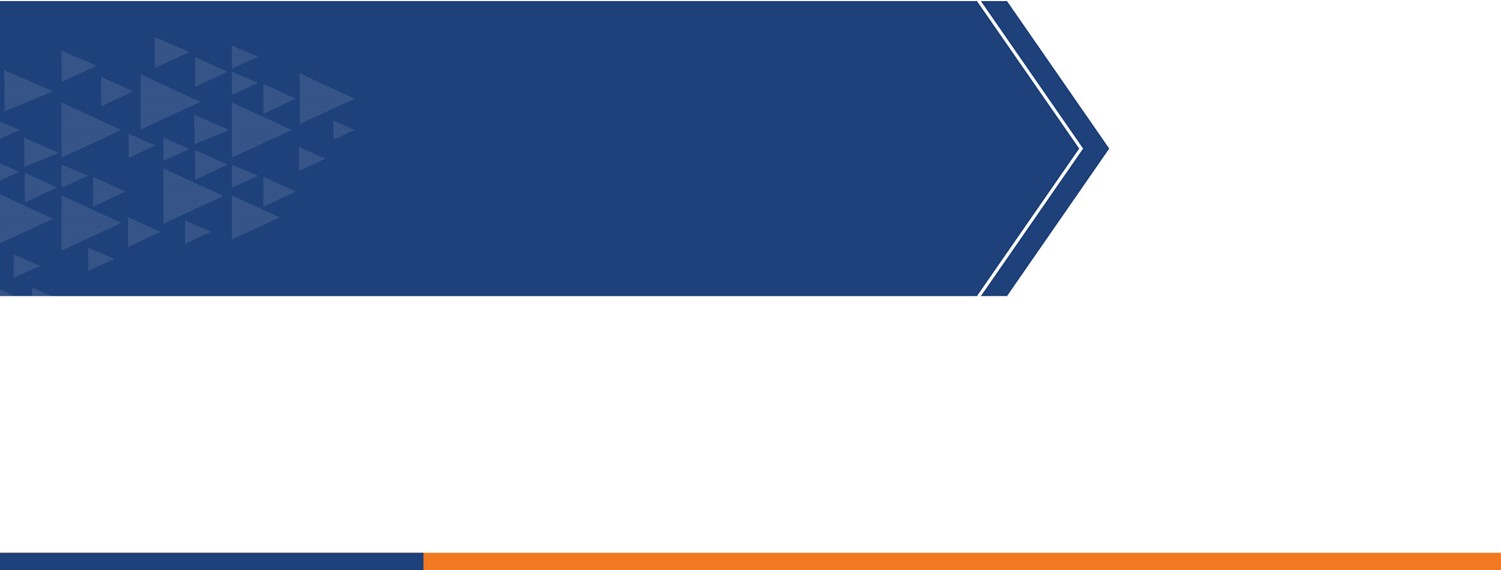 Các giai đoạn trưởng thành số của DN
Các giai đoạn trưởng thành số của DN
Có nhiều cách phân chia các giai đoạn trưởng thành số của doanh nghiệp, theo mô hình 3 giai đoạn, 4, 5, 6 giai đoạn …
Việc lựa chọn các mô hình giai đoạn trưởng thành số phụ thuộc vào từng loại hình doanh nghiệp cụ thể.
Các giai đoạn trưởng thành số của DN
Mô hình 3 giai đoạn
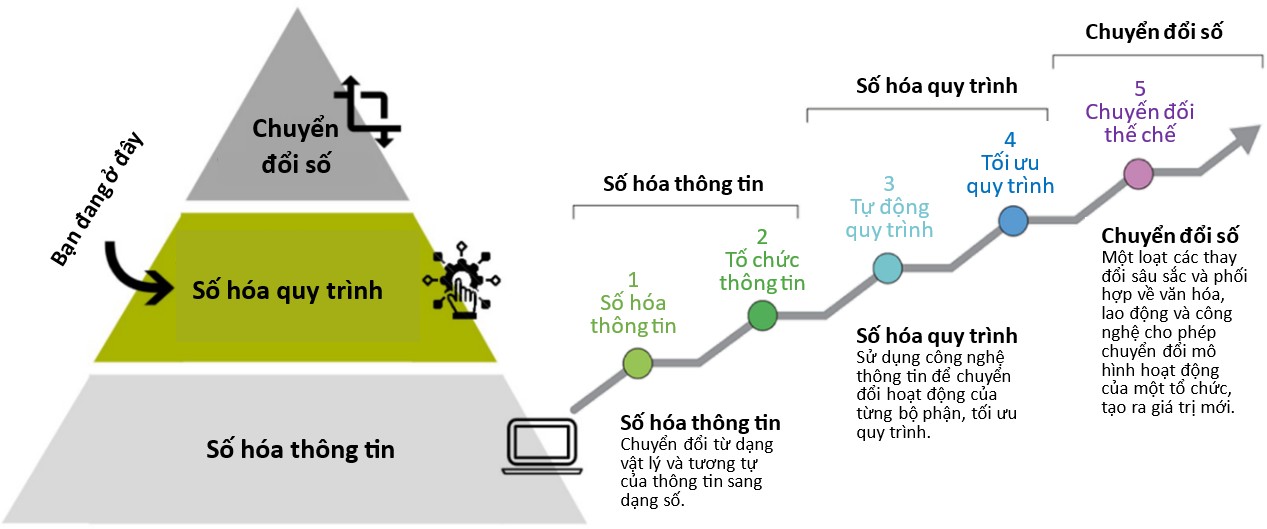 Các giai đoạn trưởng thành số của DN
Mô hình 4 giai đoạn
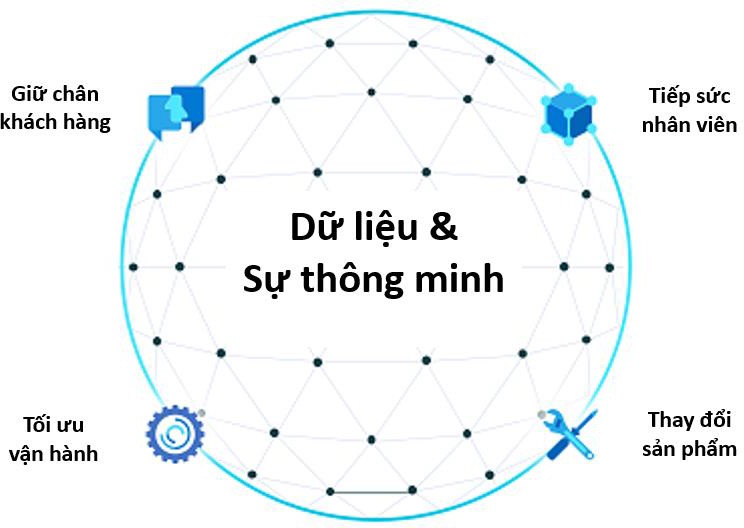 Mô hình này đặc điểm đơn giản, có thể vận dụng vào mọi ngành công nghiệp, mọi tổ chức dù trong khu vực công hay tư
Mô hình vòng lặp trưởng thành số của Microsoft
Các giai đoạn trưởng thành số của DN
Mô hình 5 giai đoạn (Tony Saldanha)
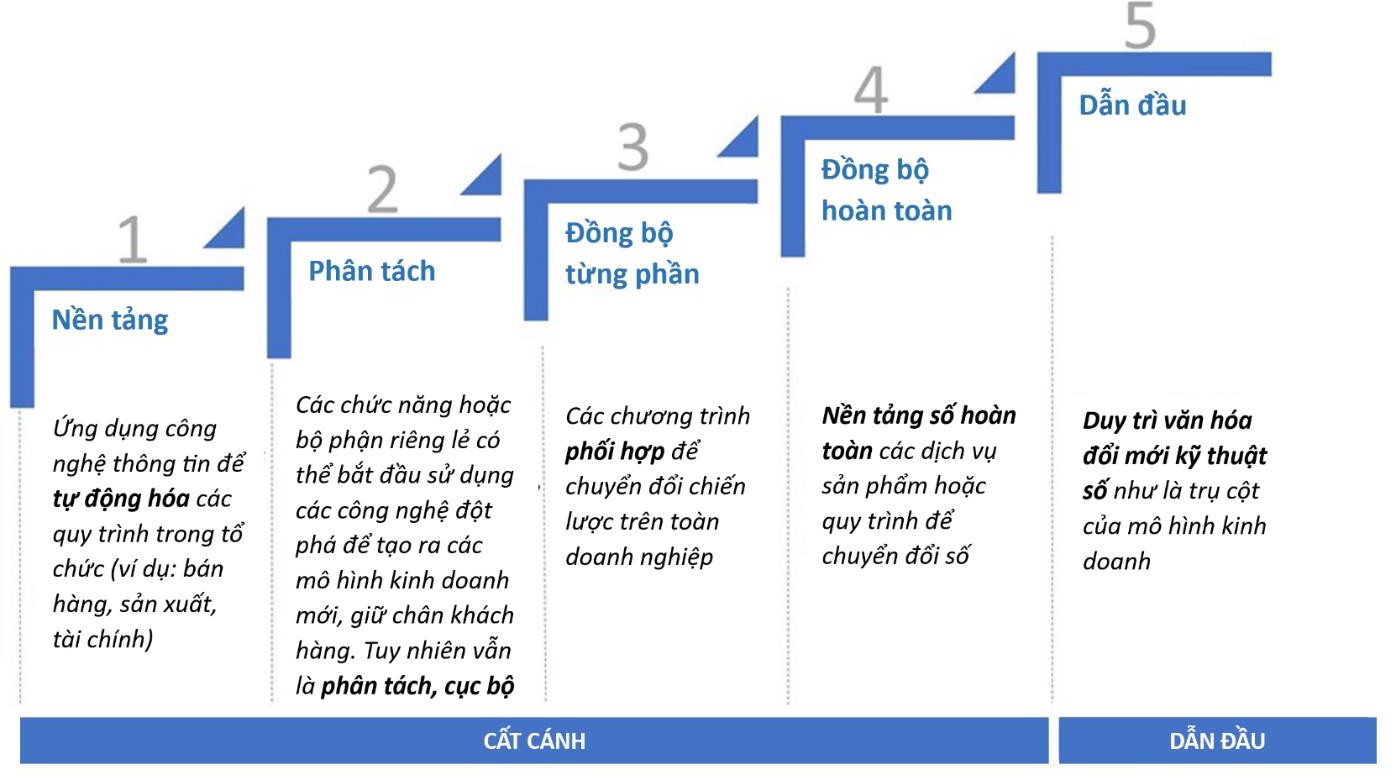 Mô hình này phù hợp hơn khi áp dụng để xác định cho các doanh nghiệp sản xuất.
Các giai đoạn trưởng thành số của DN
Mô hình 6 giai đoạn (Acatech)
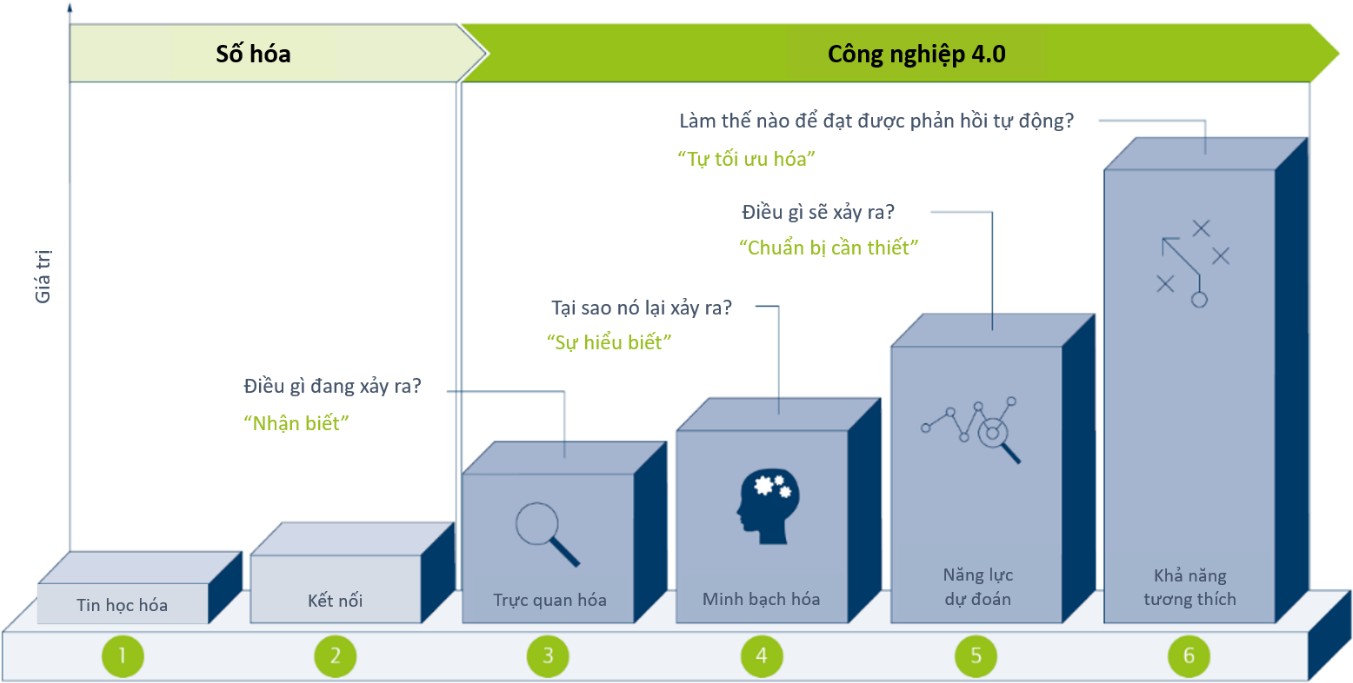 Mô hình này phù hợp hơn khi áp dụng đối với các doanh nghiệp có lượng dữ liệu lớn
đặc biệt là dữ liệu khách hàng.
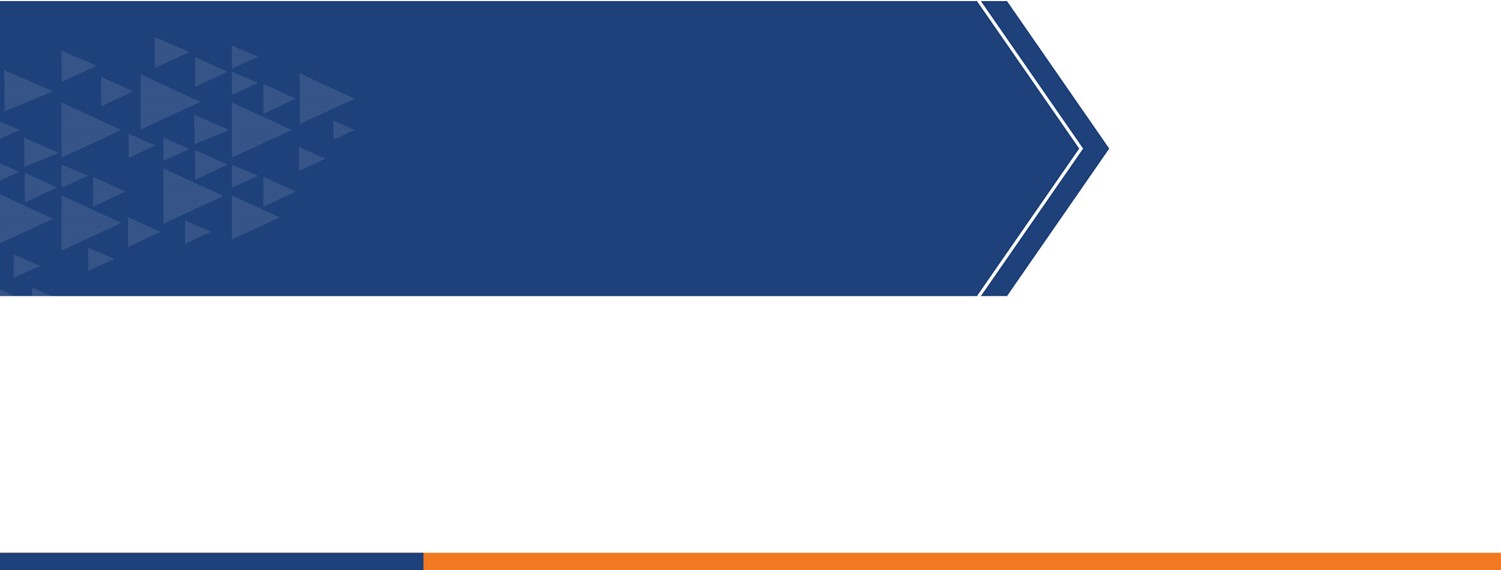 Các mô hình đánh giá mức độ CĐS của DN
Đánh giá mức độ CĐS doanh nghiệp?
Điều này rất giống với việc khám chữa bệnh hay đào tạo phát triển năng lực cho mỗi người, trước khi xây dựng được kế hoạch đào tạo hay phác đồ điều trị phù hợp, thì cần có quá trình đánh giá khám bệnh ban đầu.
Có rất nhiều quốc gia và các tổ chức trong lĩnh vực tư vấn công nghệ đã đưa ra các mô hình khác nhau để đánh giá mức độ chuyển đổi số: Singapore, Trung Quốc, Australia… các tổ chức, tư vấn như: Deloitte, McKinsey, PwC, KPMG, TMForum, Gartner…
Thuật ngữ để đo lường, đánh giá cũng có nhiều tên gọi khác nhau:
Digital Readiness (mức độ sẵn sàng chuyển đổi số) hoặc
Digital Maturity (mức độ trưởng thành số)
Mô hình của Singapore
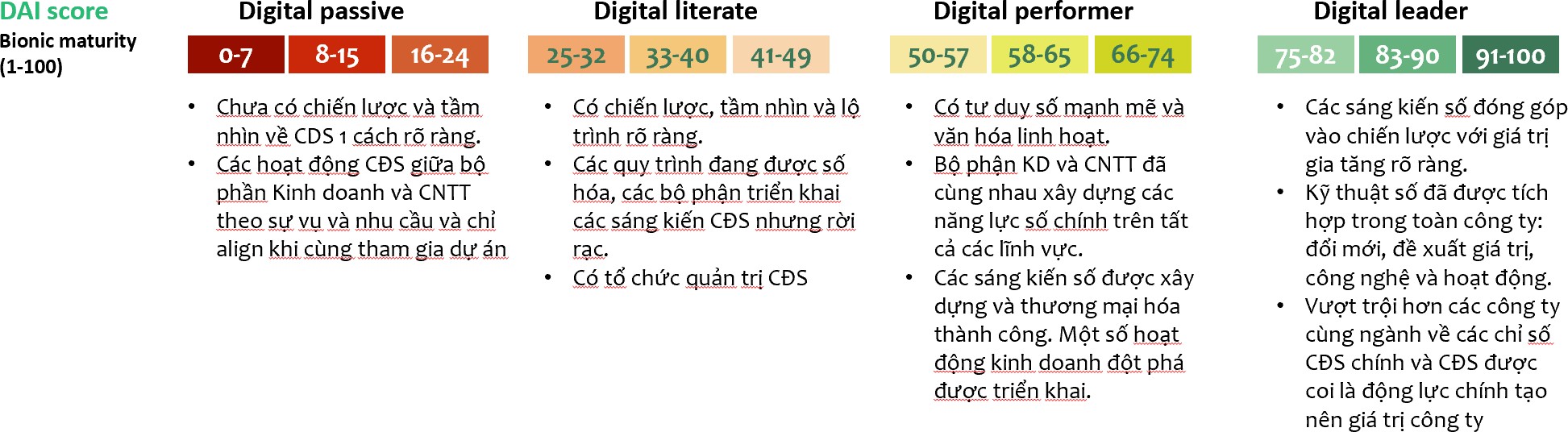 Mô hình SIRI
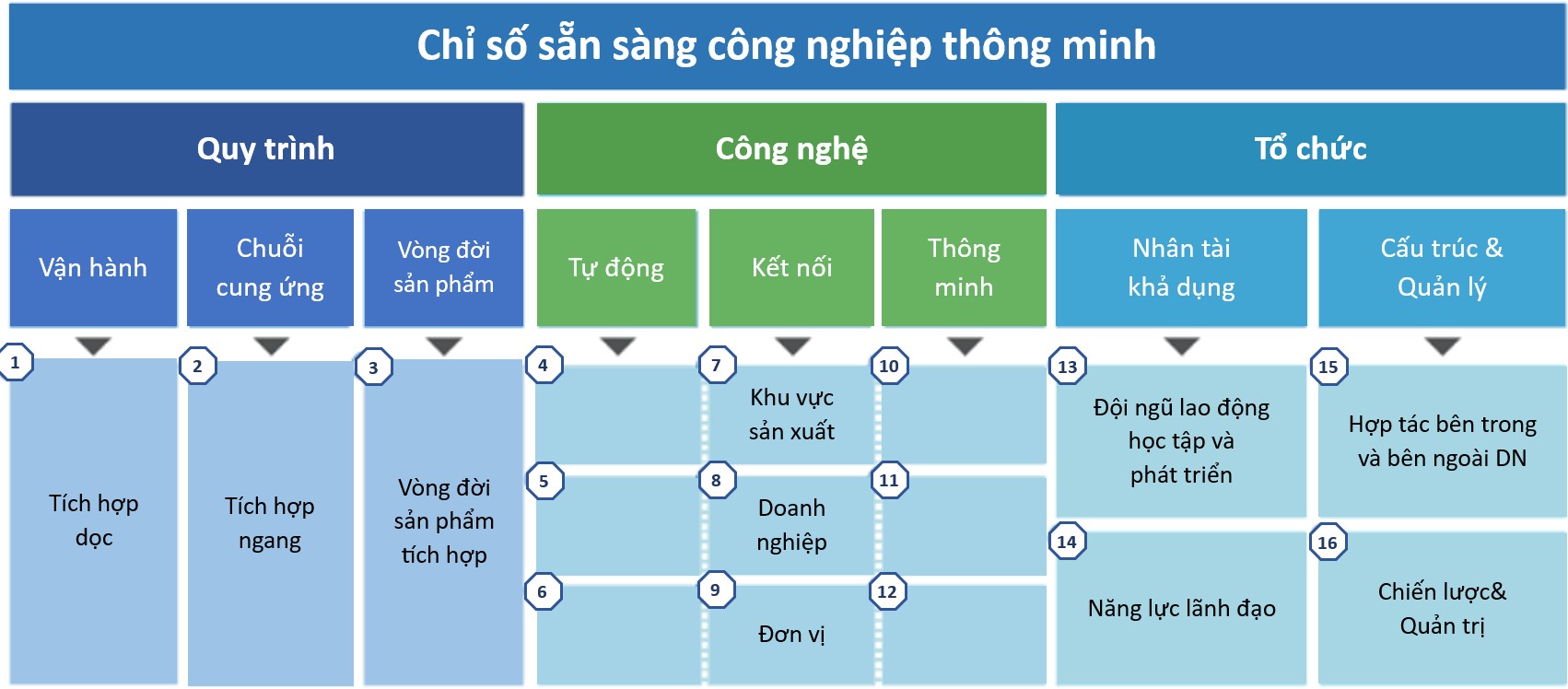 Bộ đánh giá dựa trên 3 trụ cột chính của chuyển đổi số: Quy trình, Công nghệ và Tổ chức, với 8 miền và 16 tiêu chí theo cả chiều ngang và chiều dọc của doanh nghiệp.

SIRI phù hợp hơn với hoạt
động của doanh nghiệp
theo mô hình đặt hàng sản xuất hoặc số lượng rất ít khách hàng theo hình thức B2B.
Mô hình của Deloite
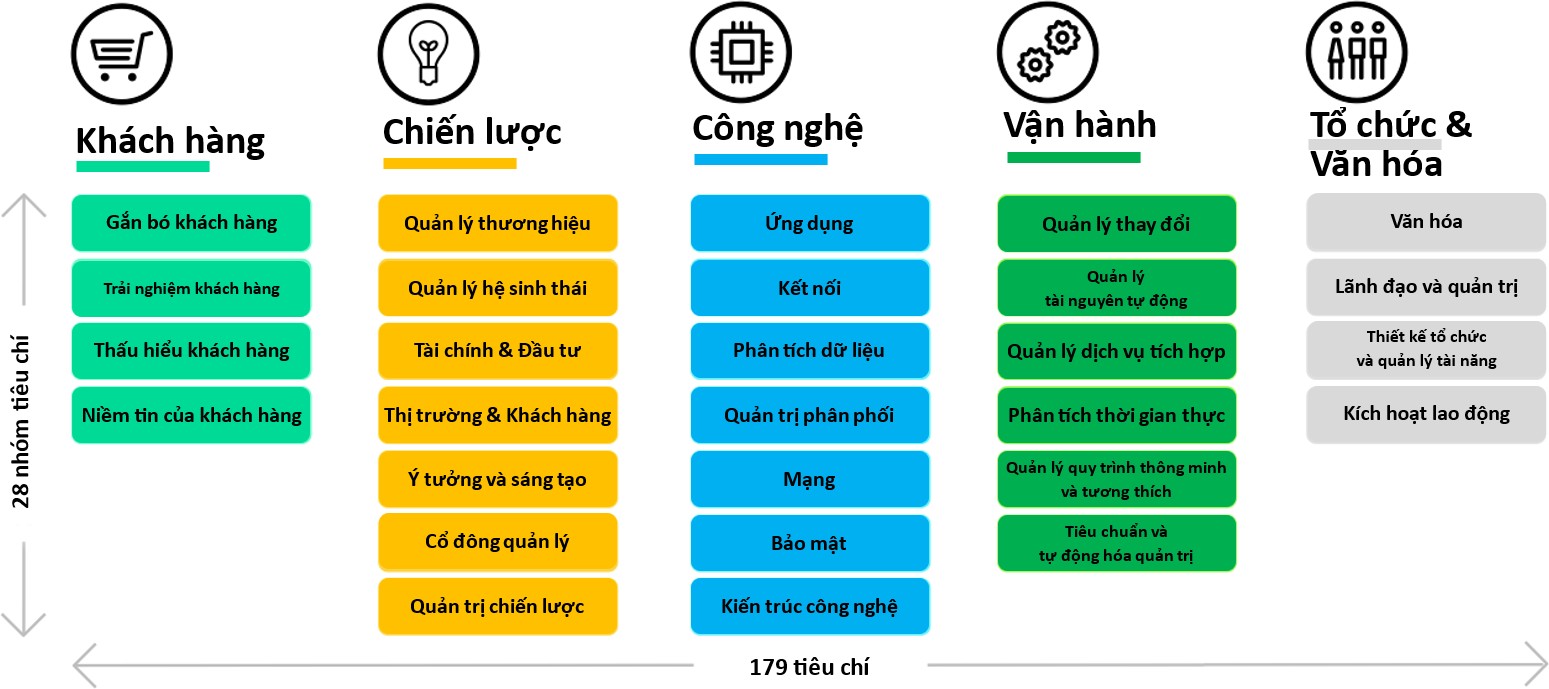 Mô hình của Mckinsey
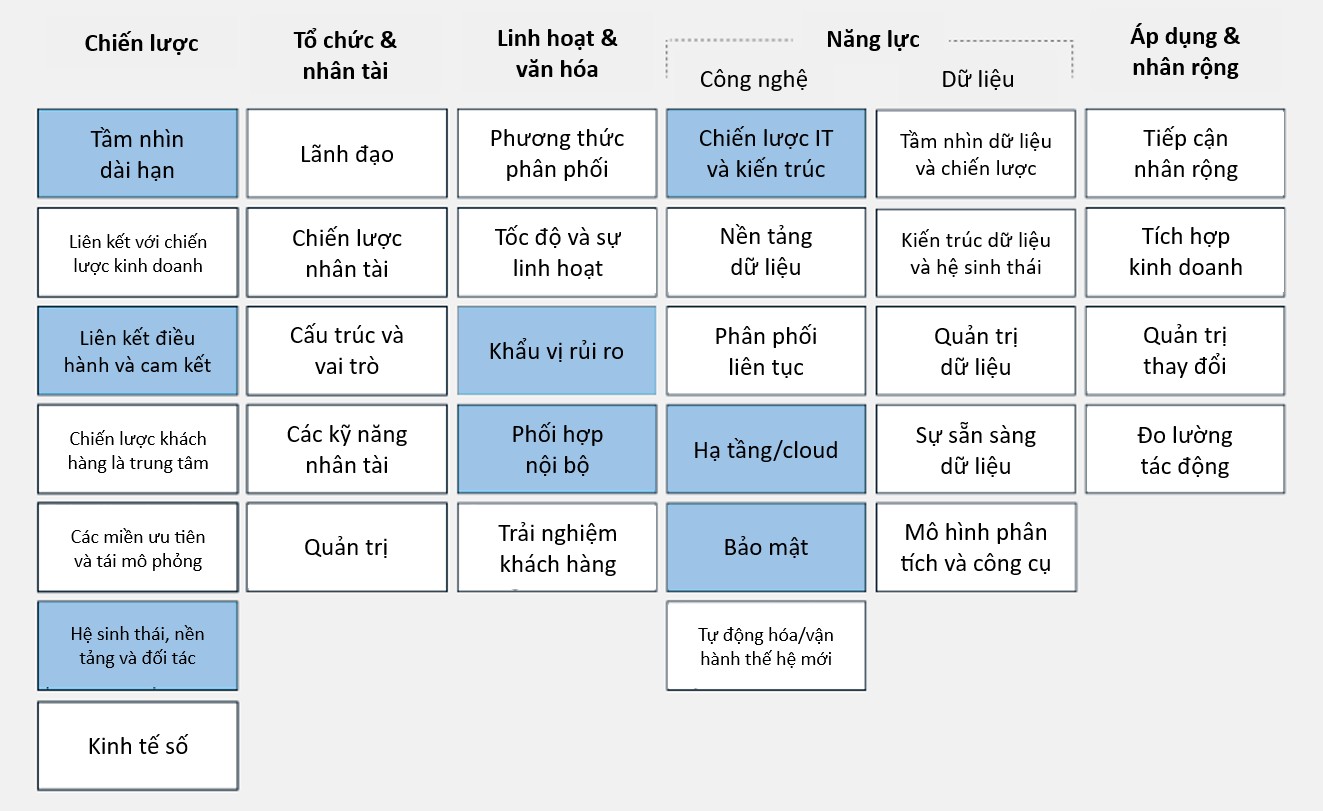 Mô hình TMForum
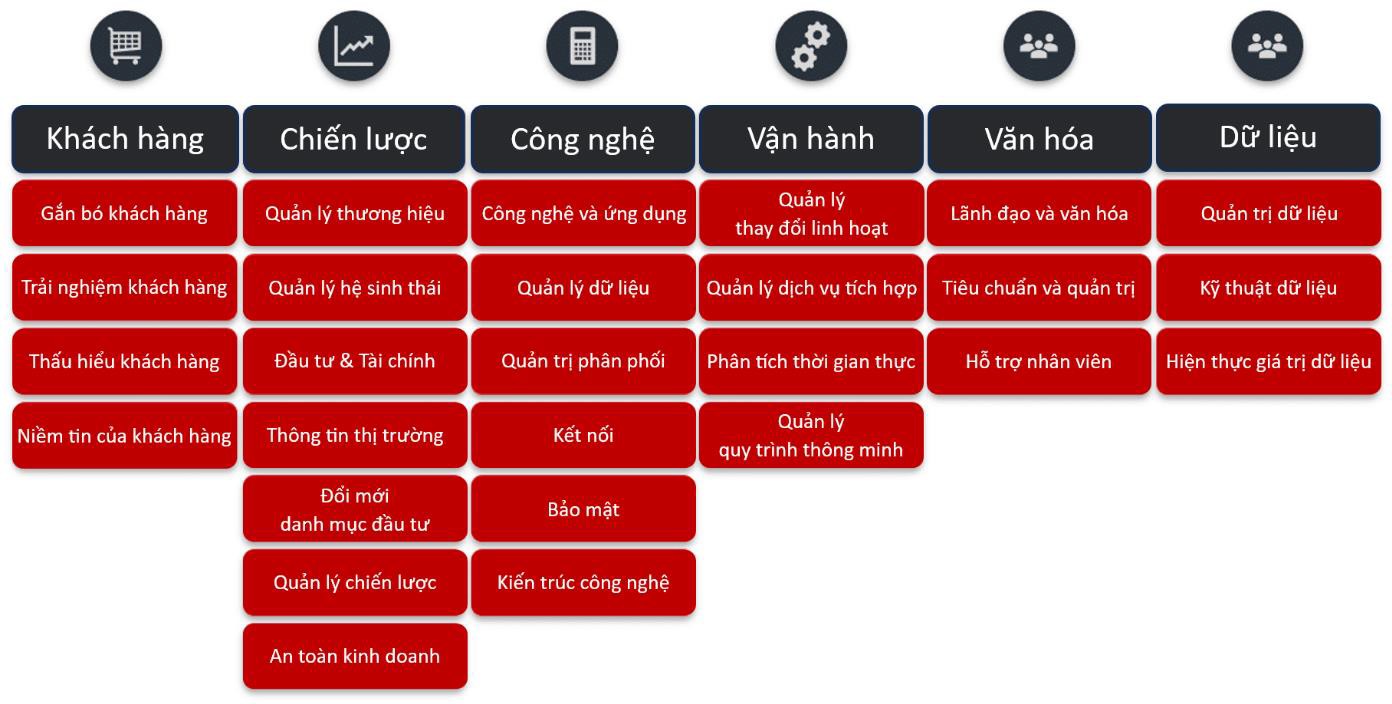 Các trụ cột chuyển đổi số phổ biến
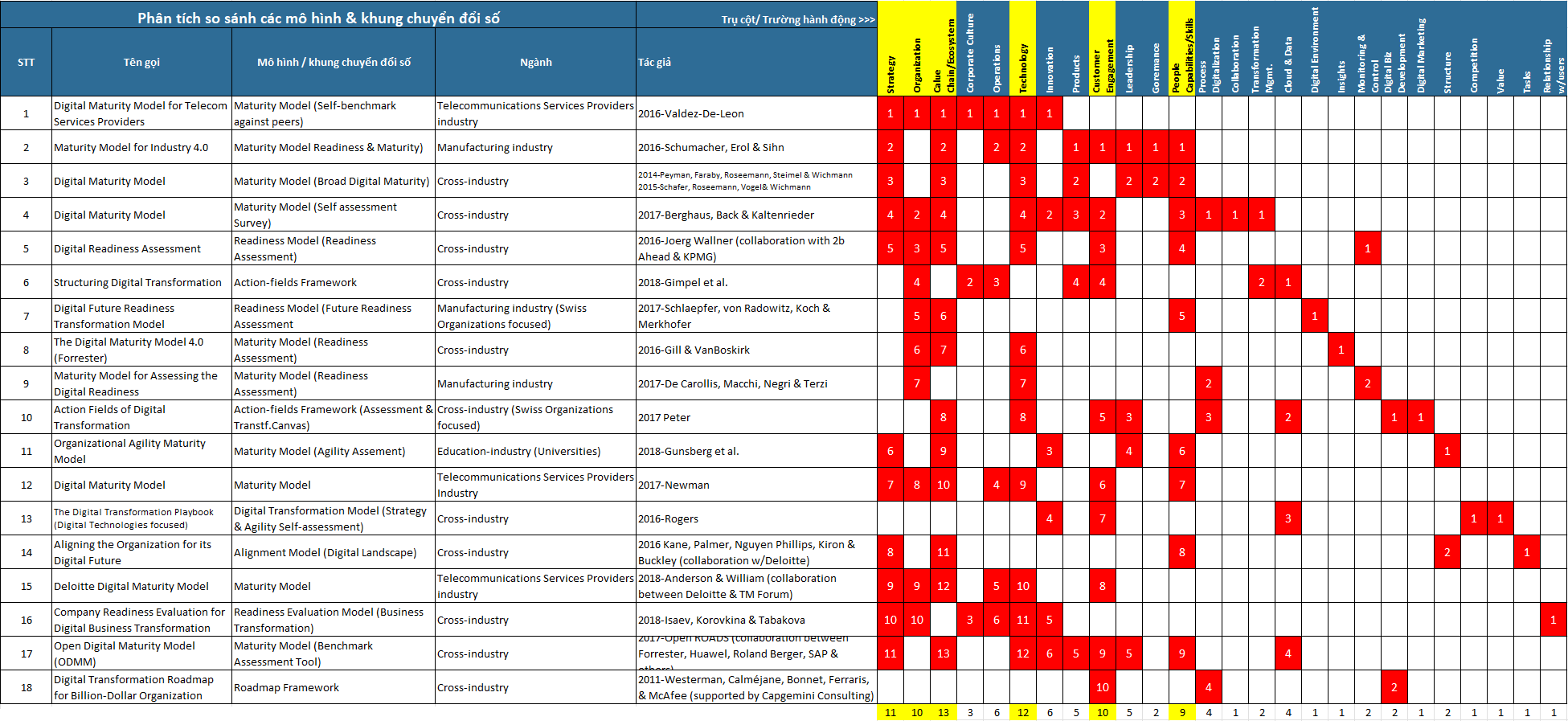 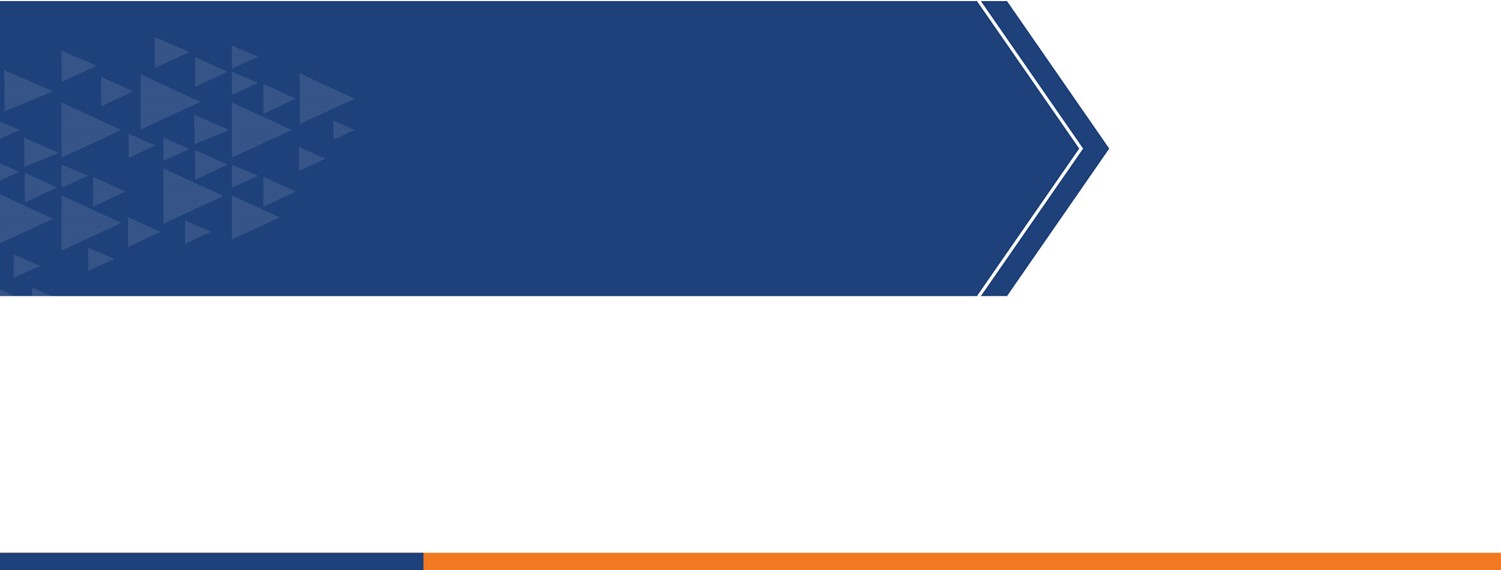 Bộ chỉ số đánh giá mức độ CĐS DN (DBI) của Bộ TT&TT - KHĐT
Cơ quan ban hành
BỘ CHỈ SỐ ĐÁNH GIÁ MỨC ĐỘ CHUYỂN ĐỔI SỐ DOANH NGHIỆP
Bộ Thông tin và Truyền thông – Bộ Kế hoạch và Đầu tư
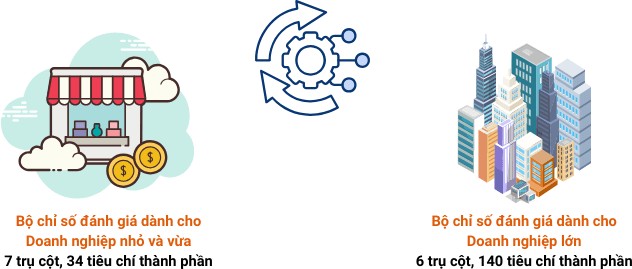 Bộ chỉ số DBI được ban hành QĐ 2158/QĐ-BTTTT ngày 07/11/2023 được triển khai trên Cổng thông tin
http://dbi.gov.vn và https://business.gov.vn/
Kế hoạch 153/KH-UBND ngày 16/7/2024 triển khai thực hiện đề án đánh giá mức độ và hỗ trợ thúc đẩy CĐS DN
Bộ chỉ số đánh giá CĐS cho SMEs
Phương pháp đánh giá chấm điểm
𝐴 ∗ 𝑎 + 𝐵 ∗ 𝑏 + 𝐶 ∗ 𝑐 + 𝐷 ∗ 𝑑 + 𝐸 ∗ 𝑒 + 𝐹 ∗ 𝑓 + 𝐺 ∗ 𝑔
𝑅 =
𝑎 + 𝑏 + 𝑐 + 𝑑 + 𝑒 + 𝑓 + 𝑔
Trong đó:
R là mức độ sẵn sàng của toàn tổ chức
A, B, …G là điểm sẵn sàng của mỗi trụ cột
a, b, … g là trọng số của mỗi trụ cột (Được công bố và áp dụng trên dbi.gov.vn)
Bộ chỉ số đánh giá CĐS cho DN lớn
Các mức độ chuyển đổi số
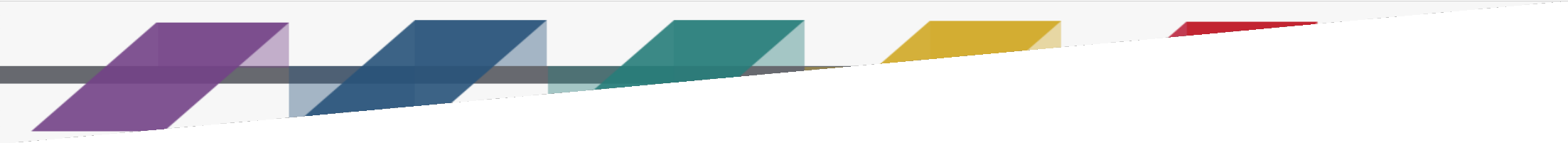 2- Bắt đầu
Doanh nghiệp đã nhận thức  được  sự  quan trọng của chuyển đổi số theo các trụ cột và bắt đầu có các hoạt động  chuyển  đổi  số
3- Hình thành
1- Khởi động
4- Nâng cao
Chuyển	đổi	số	của
5- Dẫn dắt
Chuyển đổi số doanh
Việc	chuyển	đổi	số doanh nghiệp đã cơ bản
Doanh	nghiệp	chưa
thực hiện chuyển đổi số, hoặc có thực hiện ở mức độ sự vụ, chưa
doanh nâng Nền nghệ
nghiệp
cao  một
được bước. công
nghiệp hoàn nghiệp
đạt  mức  độ thiện,   doanh thực  sự  trở
được  hình  thành  theo các  trụ  cột  ở  các  bộ phận, đem lại lợi ích và hiệu quả thiết thực cho các  hoạt  động  của doanh nghiệp cũng như trải nghiệm của khách
tảng	số,
có	quy	trình,	định
số,  dữ  liệu  số
thành doanh nghiệp số
hướng,	hoặc	đã	có định hướng nhưng tỷ
giúp tối ưu nhiều hoạt
với  hầu  hết  phương thức kinh doanh, mô hình  kinh  doanh  chủ yếu dựa trên và được dẫn dắt bởi nền tảng số và dữ liệu số, tỷ lệ chuyển đổi trên phạm
doanh	nghiệp
trong của
Tỷ lệ
động	sản	xuất	kinh
từng	trụ	cột chuyển đổi số.
lệ  chuyển  đổi  trên phạm vi doanh nghiệp nhỏ hơn 25%.
doanh	của	doanh
nghiệp và trải nghiệm
chuyển đổi trên phạm
hàng. Tỷ lệ chuyển đổi
khách	hàng,	tỷ	lệ
vi doanh nghiệp trong khoảng  từ  25%  đến dưới 50%.
trên  phạm  vi  doanh nghiệp trong khoảng từ 50% đến dưới 75%.
chuyển đổi trên phạm
vi doanh nghiệp trong khoảng  từ  75%  đến dưới 100%
vi	doanh	nghiệp	là
100%.
Bộ chỉ số đánh giá CĐS cho DN lớn
Nguyên tắc tính điểm
Nguyên tắc tính điểm đối với loại hình nhóm công ty (tập đoàn kinh tế, tổng công ty, công ty hoạt động theo mô hinh công ty mẹ, công ty con)
- Đối với loại hình nhóm công ty như tập đoàn kinh tế, tổng công ty có công ty mẹ, công ty con và các công ty thành viên khác đánh giá dựa
trên nguyên tắc:
+ Đánh giá và tính điểm của từng công ty con, công ty thành viên trước làm cơ sở để đánh giá và tính điểm tổng hợp của nhóm công ty tập đoàn kinh tế, tổng công ty, công ty mẹ.
+ Điểm tổng hợp của nhóm công ty tập đoàn kinh tế, tổng công ty, công ty mẹ được tính theo công thức bình quân gia quyền, với trọng số
chính là tỷ lệ sở hữu của tập đoàn kinh tế, tổng công ty, công ty mẹ đối với mỗi công ty con, công ty thành viên.
σ(𝑥𝑖  × 𝑤𝑖)
σ 𝑤𝑖
Trong đó:
𝑥𝑖 là điểm chuyển đổi số của công ty con, công ty thành viên thứ i
𝑤𝑖 là trọng số bình quân gia quyền, chính là tỷ lệ sở hữu của Tổng công ty, công ty mẹ đối với công ty con, công ty thành viên thứ i tương ứng.
Bộ chỉ số đánh giá CĐS cho DN lớn
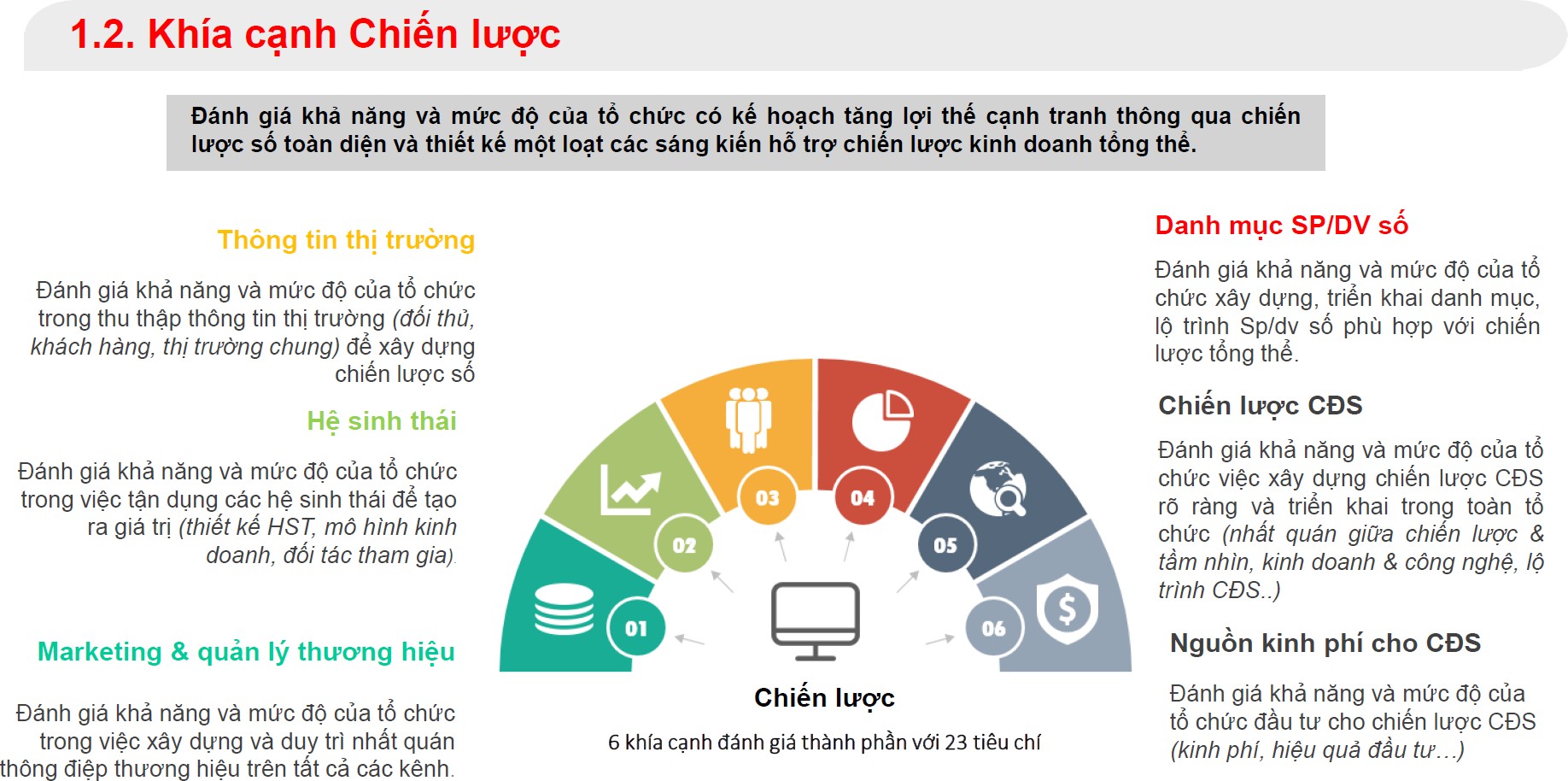 Bộ chỉ số đánh giá CĐS cho DN lớn
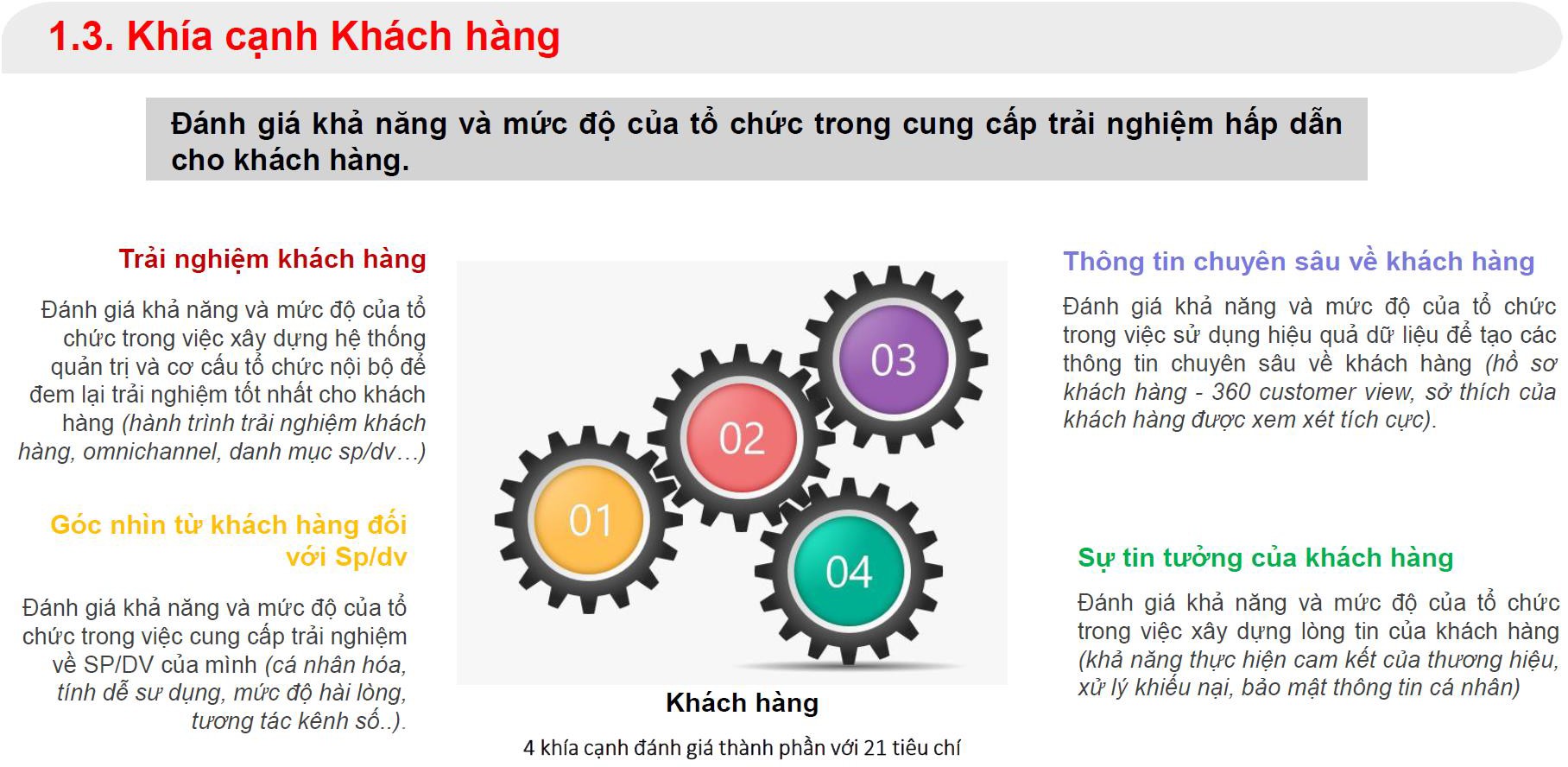 Bộ chỉ số đánh giá CĐS cho DN lớn
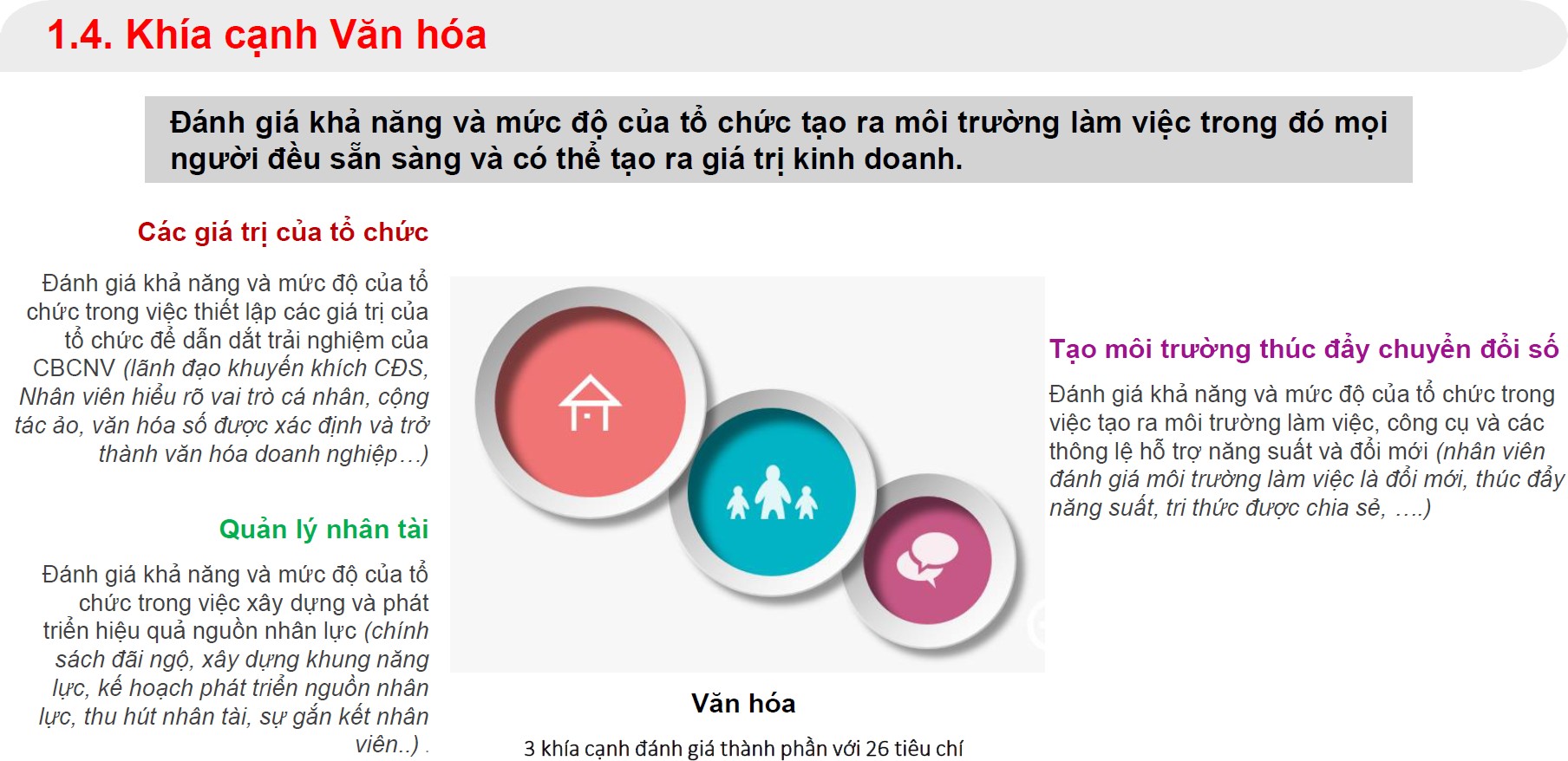 Bộ chỉ số đánh giá CĐS cho DN lớn
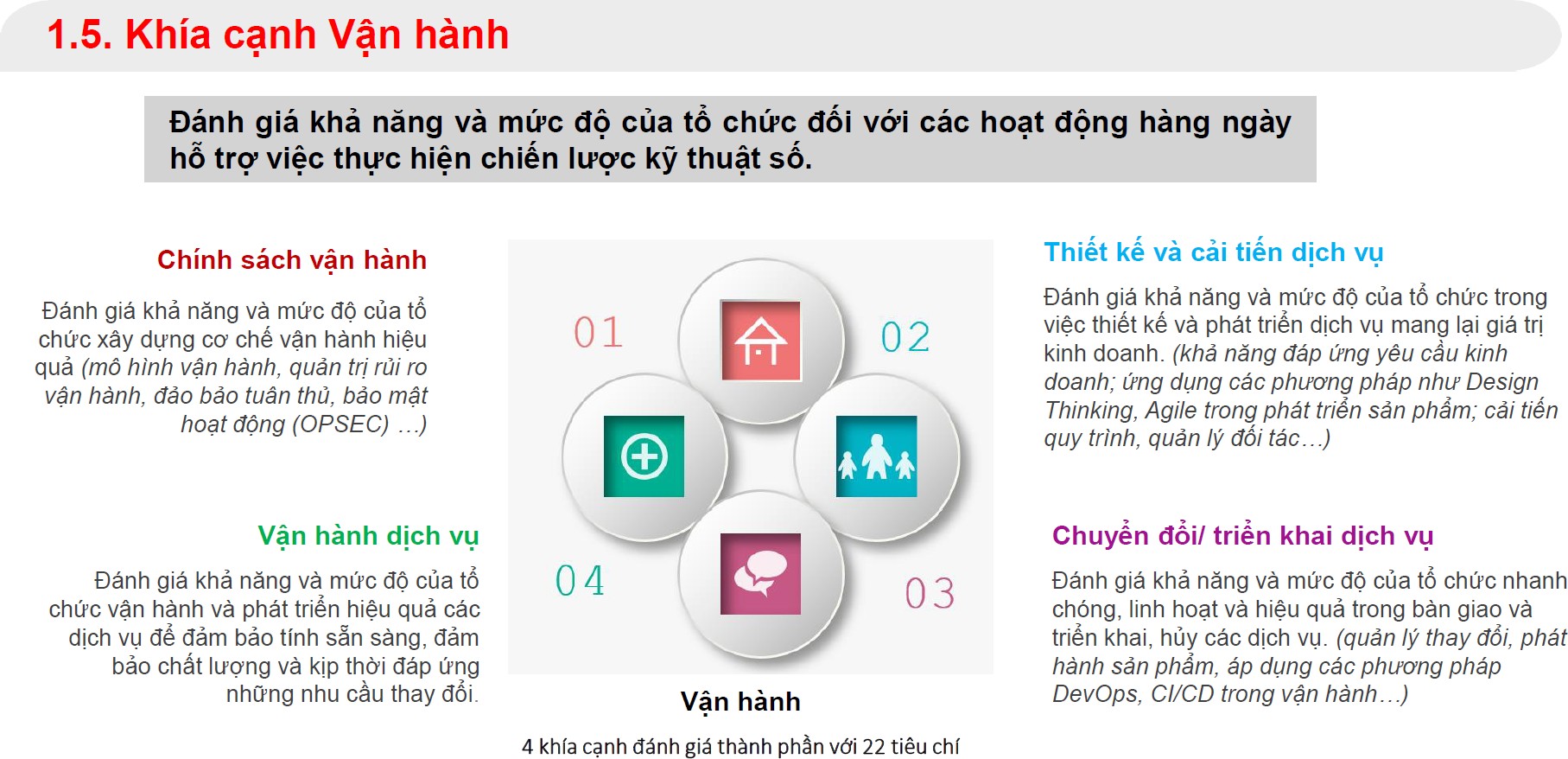 Bộ chỉ số đánh giá CĐS cho DN lớn
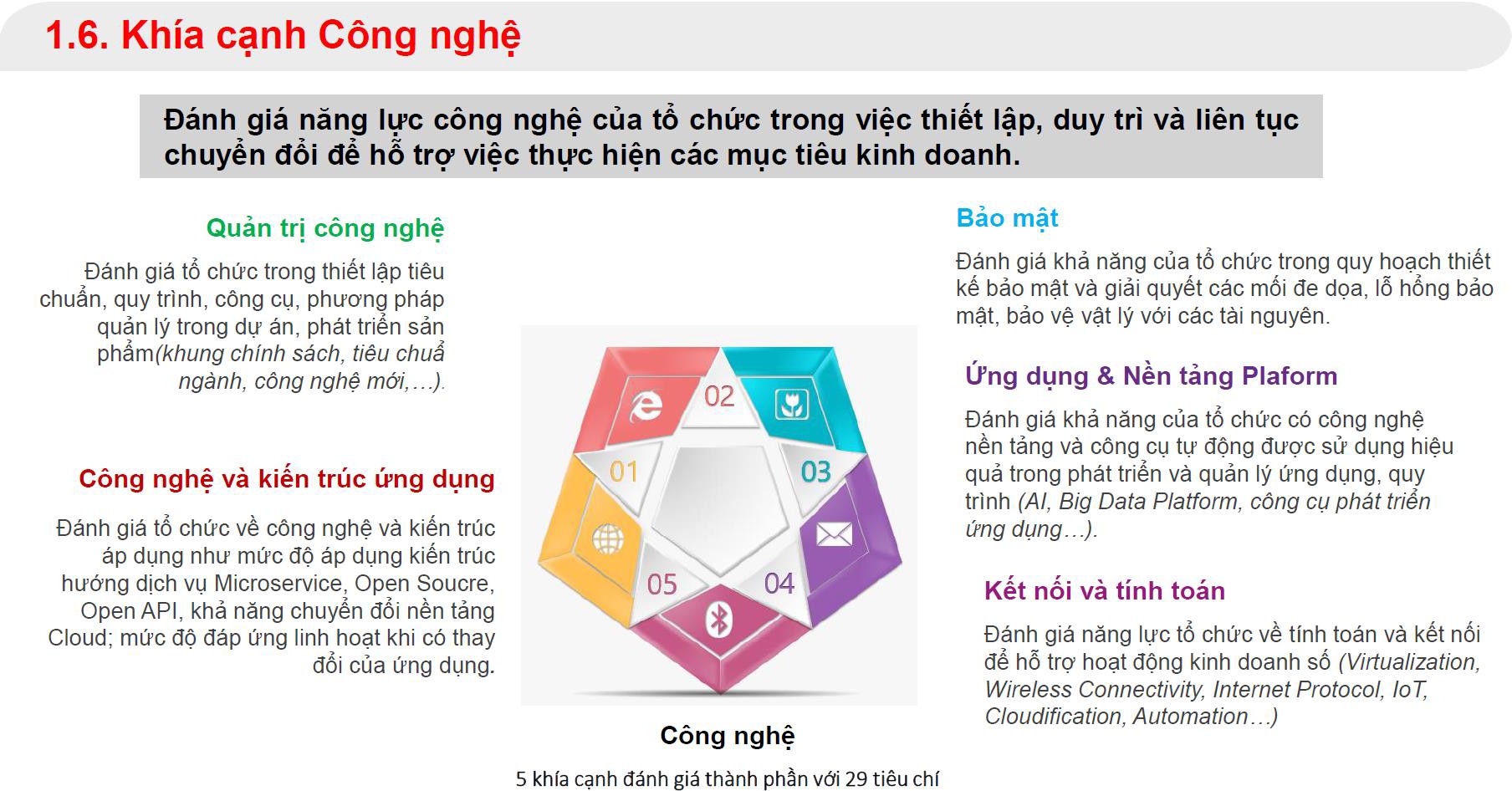 Bộ chỉ số đánh giá CĐS cho DN lớn
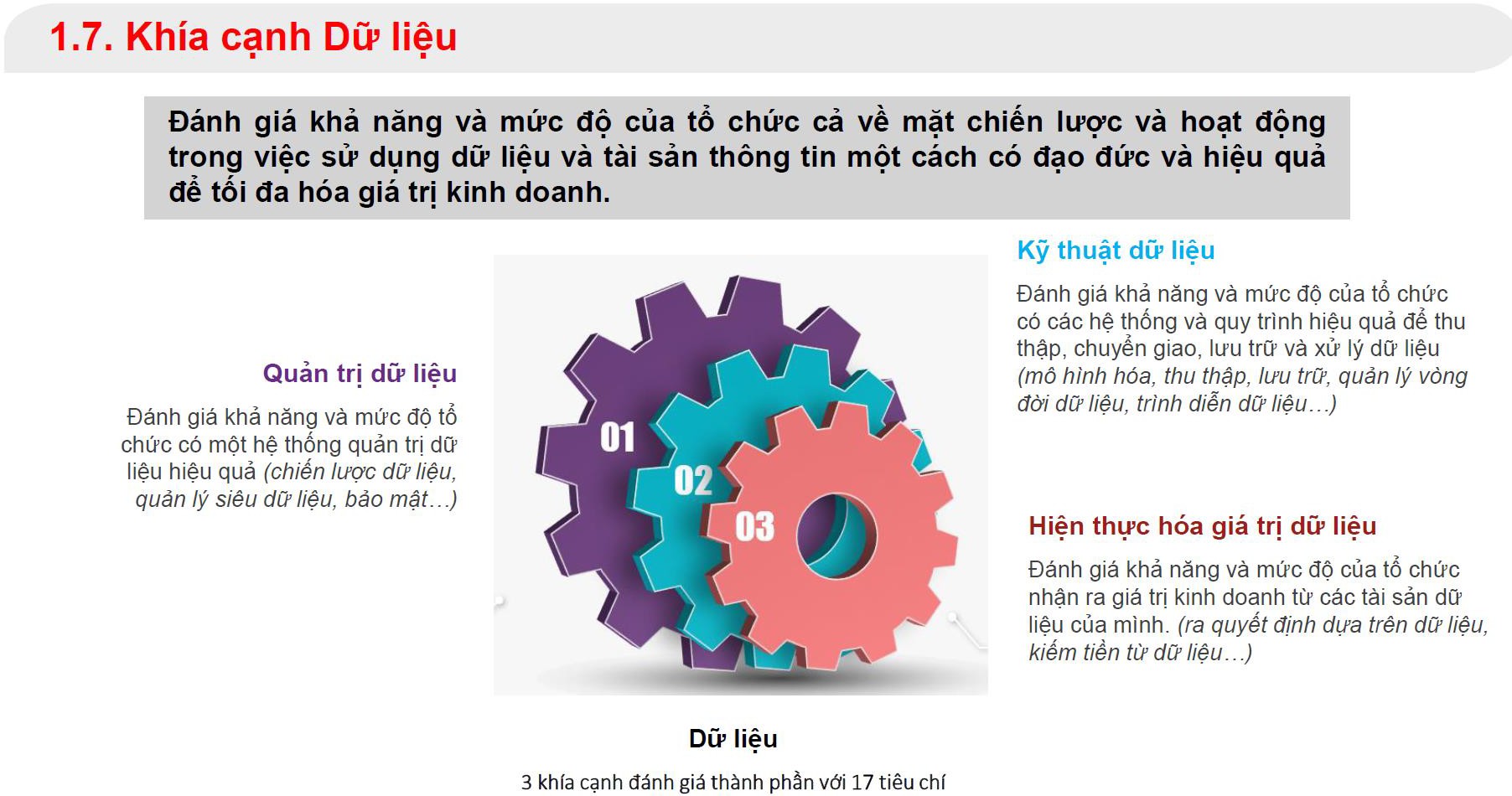 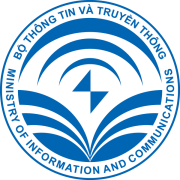 BỘ THÔNG TIN VÀ TRUYỀN THÔNG
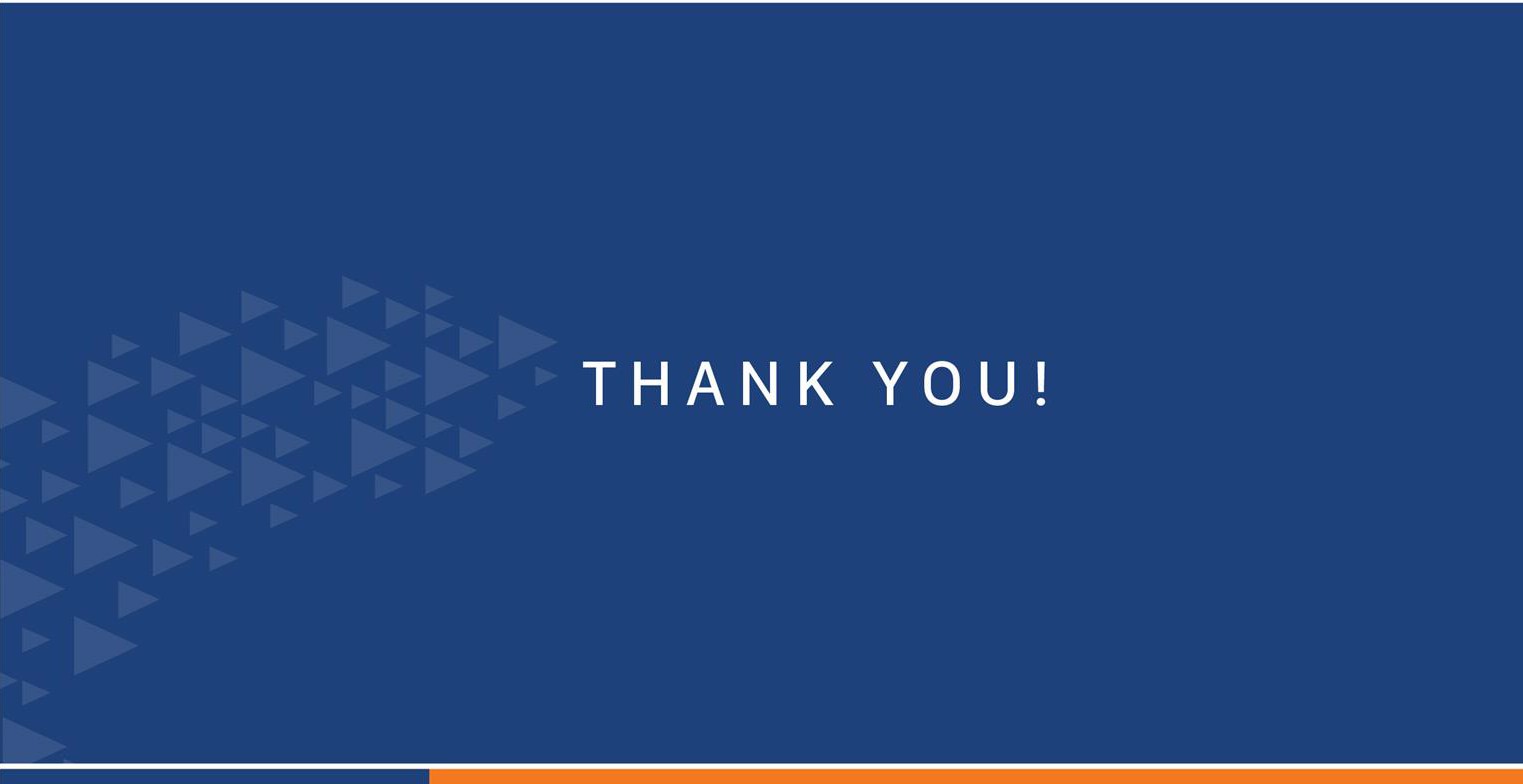 TRÂN TRỌNG CẢM ƠN!